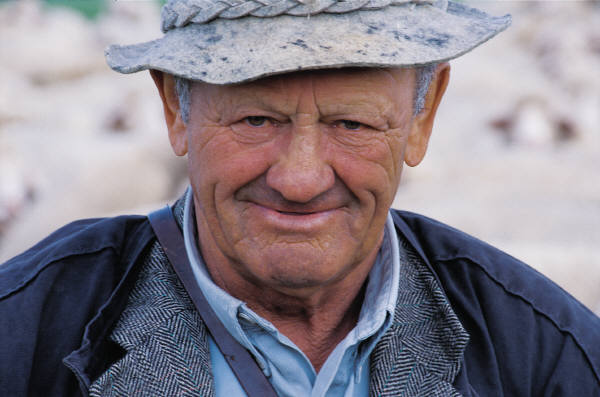 Hartford Partnership Program for Aging Education Overview

Patricia J. Volland, MSW, MBA
Director, Social Work Leadership Institute
Silberman School of Social Work at Hunter College
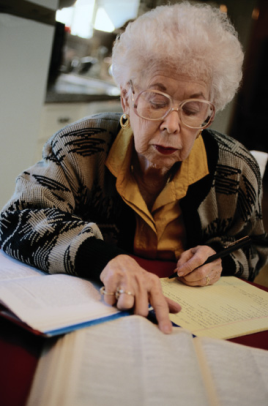 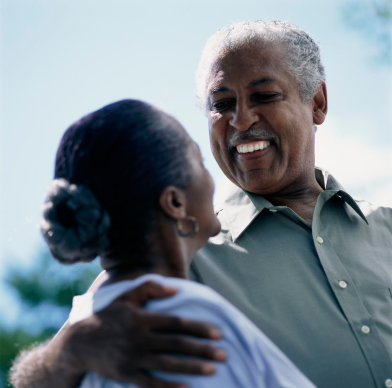 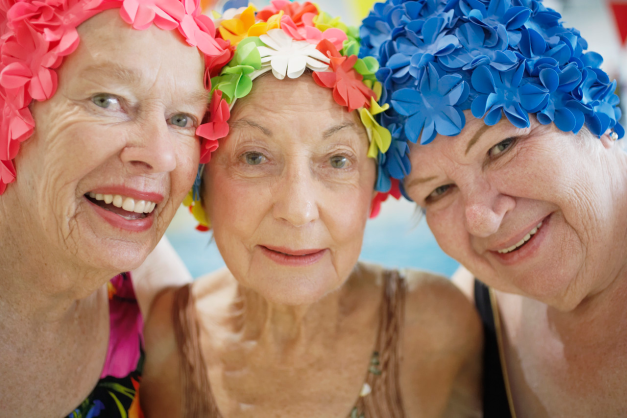 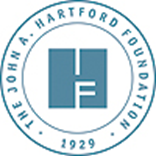 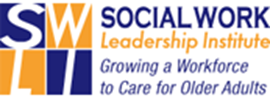 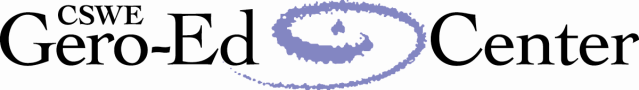 What is HPPAE?
A university and community partnership based on a collaborative educational model
Recruits MSW students to specialize in aging
Plays leadership role in national efforts to advance aging education in social work 
Employs competency-based training 
Offers a unique rotational approach to field education
HPPAE Six Essential Components
University-Community Partnerships
Competency-driven education
Field rotations 
Expanded field instructor role 
Student recruitment 
Leadership
Why Implement HPPAE?
The rapid aging of the 
	 population

The need for more specialists 
    in aging

The aging of the current workforce

The opportunity to recruit students – the jobs will be in aging
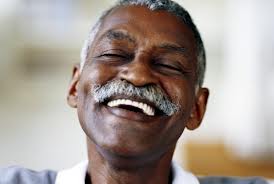 HPPAE and Workforce Challenge
HPPAE imperatives:
Engage social work 
community to address 
	critical shortage of 
elder-serving social workers
Build university and community partnerships to expand training opportunities and develop workforce
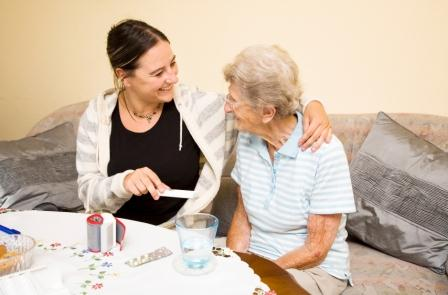 HPPAE and Workforce Challenge
HPPAE imperatives:
Leadership opportunity for all groups:
Deans and Directors
Field Directors
Students
Community-based agencies
Promote social work expertise to navigate complex systems of care and participate in interprofessional care teams
HPPAE Outcomes
Over the course of 12 years (2000- 2012), 69 schools of social work in 33 states received funding to implement HPPAE

By spring of 2012, approximately 2,600 HPPAE students graduated 


The HPPAE has been initiated in a total of 97 programs in 37 states
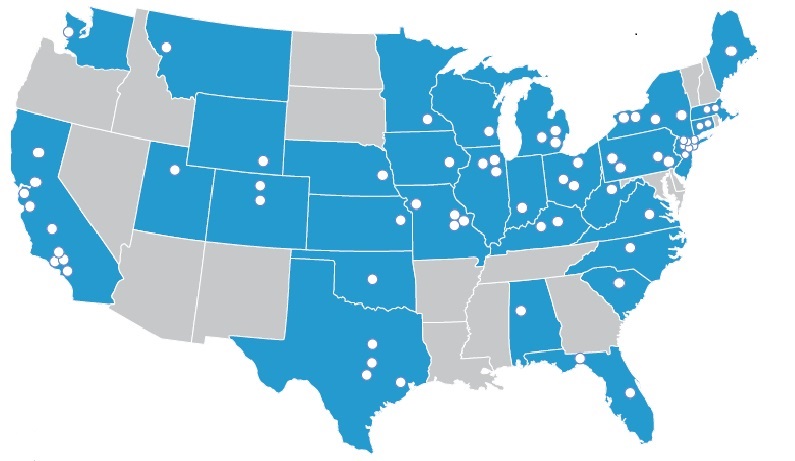 University and Community  Partnership Collaborative Roles
Partnership functions include:  
Program planning and oversight 
Student recruitment 
Student selection 
Curriculum development 
Evaluation 
Fundraising
Agency staff training
Competency-Driven Education
The Social Work Leadership Institute (SWLI) and the Council on Social Work Education (CSWE) Gero-Ed Center refined gero competencies with the input of multiple stakeholders to create the Geriatric Social Work Competency Scale II
This scale has been used to measure students’ pre and post competencies in aging field education settings
“82% of participating schools reported  they agreed or strongly agreed that they would continue the use of the GSW competencies following the end of the grant period”

(Impact of HPPAE on Social Work Education, 2013)
Field Rotations
Rotations have been significantly endorsed by schools as well as students: 
76% of schools will continue using the rotational model 
37% will expand the rotational model
92% of students agree that the rotations enabled them to learn about the range of services for older adults
Students comments:

“Being placed at two very different settings where each setting had a range of services offered really benefited me.”

“[The rotation] experiences have had a great influence on my understanding of social work.”

“ The practicum rotations were helpful, in that I was able to work at a macro level in one placement, and do more direct work at another.”
Perspectives of Deans and Directors of Schools of Social Work
89% report a positive impact on curriculum 
98% report a positive impact on field instruction 
100% report a positive impact on student learning
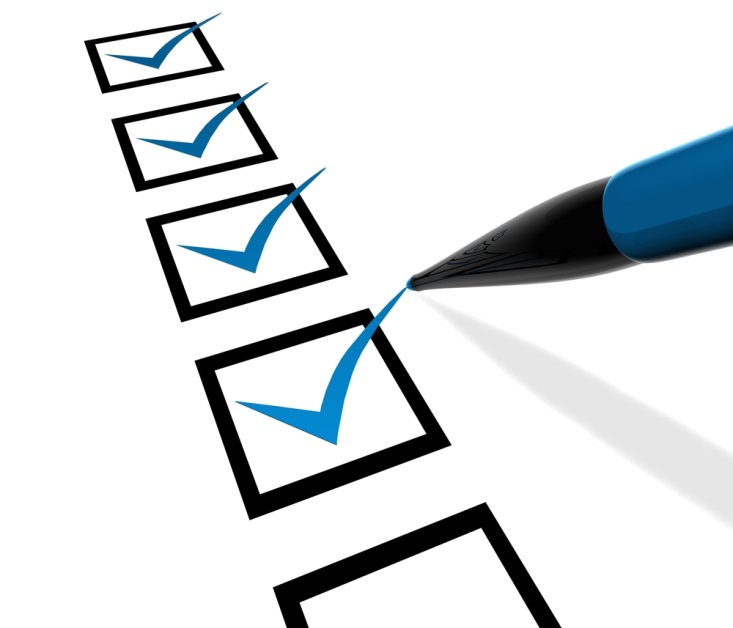 Perspectives of Deans and Directors of Schools of Social Work
79% report a positive impact on faculty and student research 
100% report a positive impact on the school and agency relationship 
85% report a positive impact on the image and reputation of the MSW program